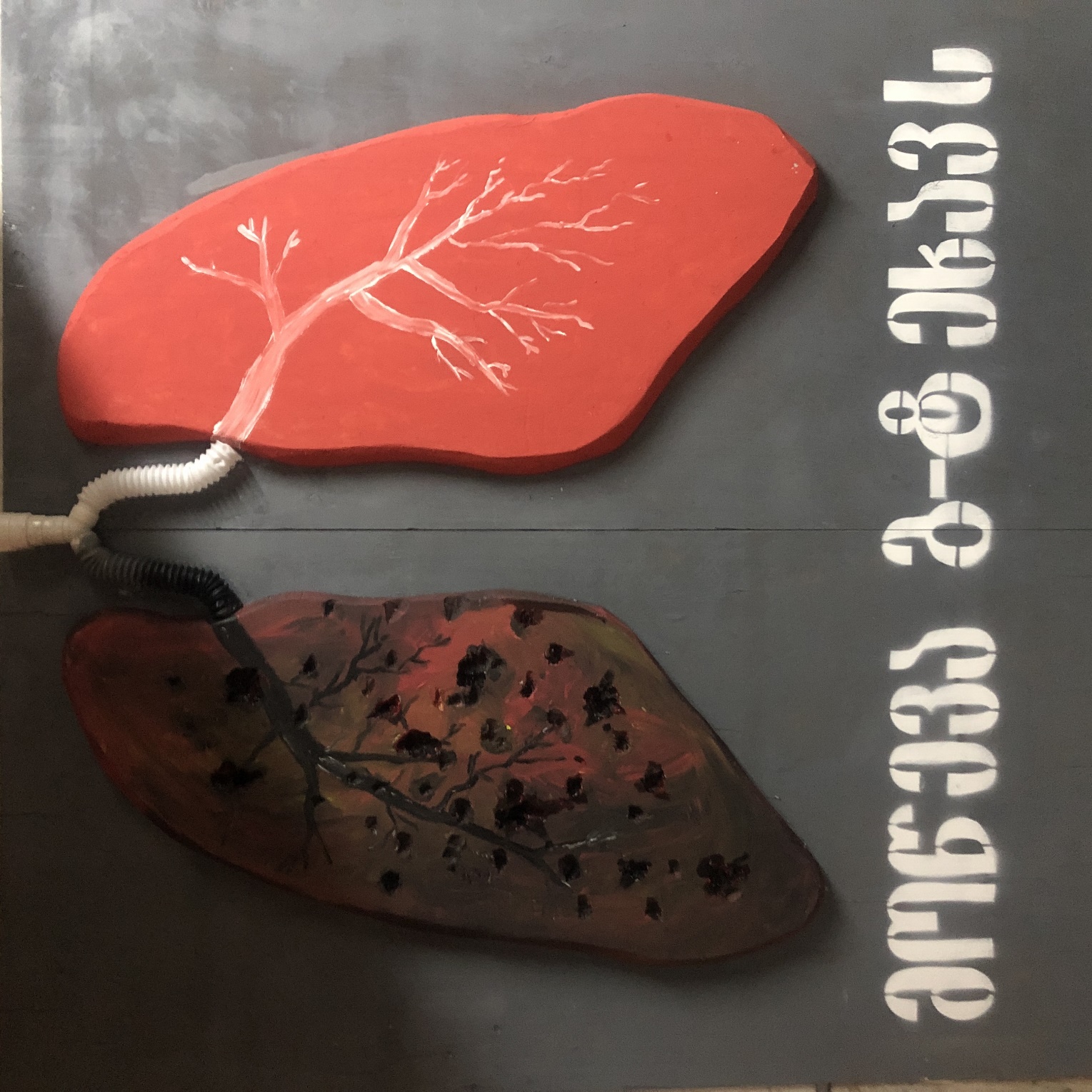 Public Support Study on Banning Smoking in Taxies
2020
Ana Dekanosidze
Non-communicable Diseases Department
National Center for Disease Control and Public Health
December, 2020
Methods
[Speaker Notes: ა) 11 რეგიონში (თბილისის ჩათვლით) რესპონდენტები გადანაწილებულია მოსახლეობის ზომის პროპორციულად; 
ბ) მოსახლეობის ზომის პროპორცია დაცულია, ასევე, რეგიონებში შემავალ სტრატებში]
Are you smoking or have you ever smoked any type of tobacco?
Yes
No
I quit
No response
No
Yes
I quit
Female
Male
Do you think secondhand smoke is harmful?
Female
Yes
Have you ever smoked in a taxi? (among smokers)
Have you asked the driver for permission?
Has anyone smoked in a taxi in your presence?
Has tobacco smoke bothered you in a taxi?
Do you support smoking ban in taxies?
Do you support smoking ban in private vehicles when minors are present?
Are you satisfied with total ban of smoking in public transport?
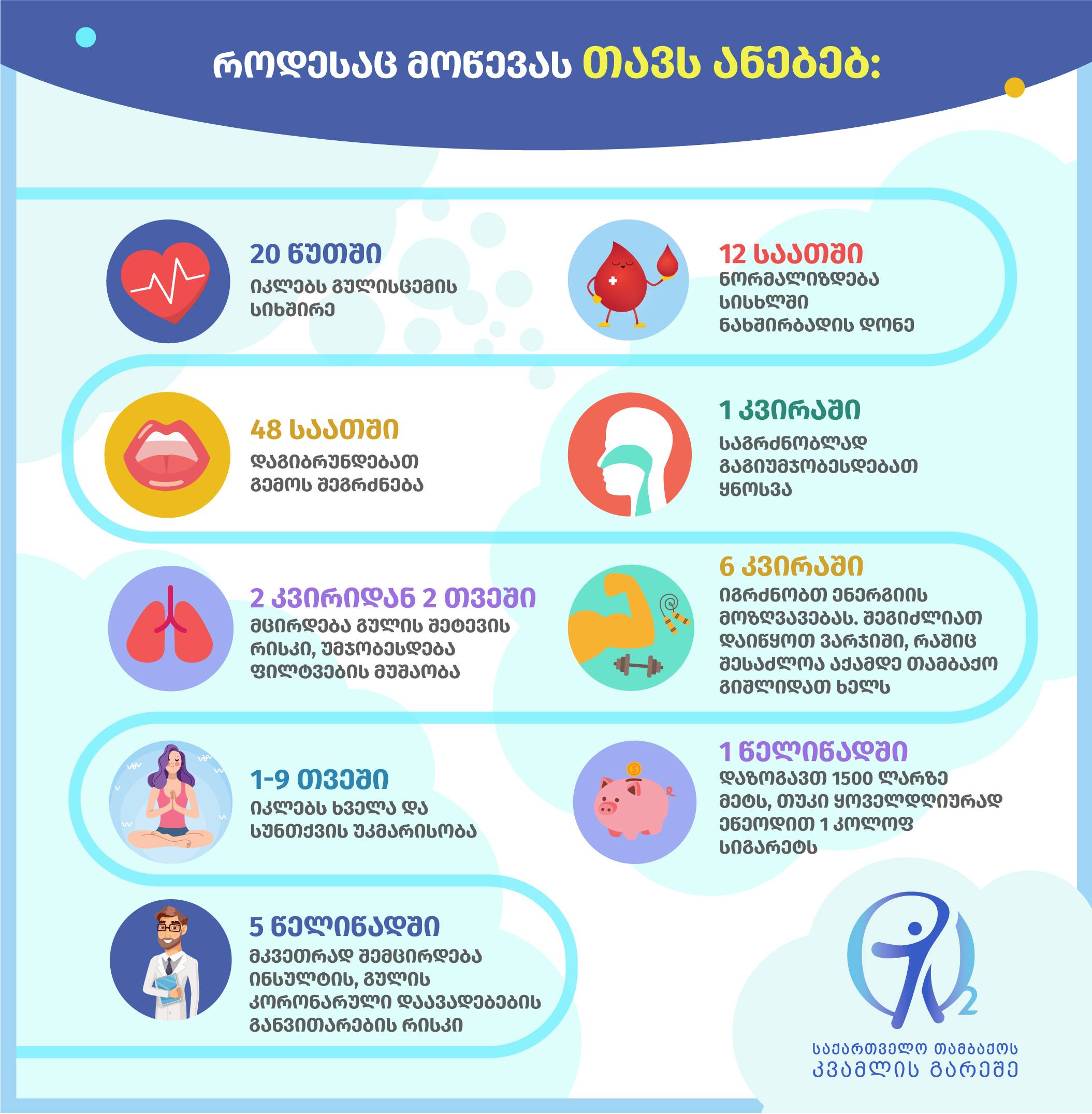 Thank you very much for your attention!
a.dekanosidze@ncdc.ge